Assalamu Alaikum Wr. Wb.
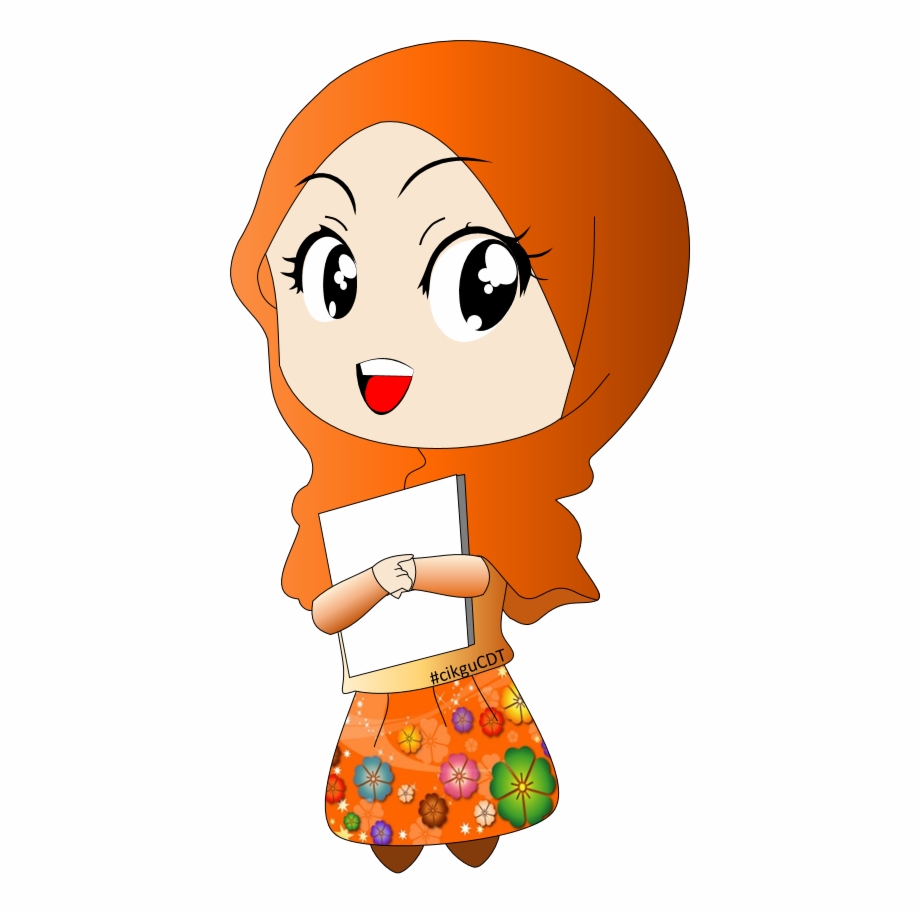 ASUHANTUMBUH KEMBANG PADA NEONATUS, BAYI, BALITA & APRAS
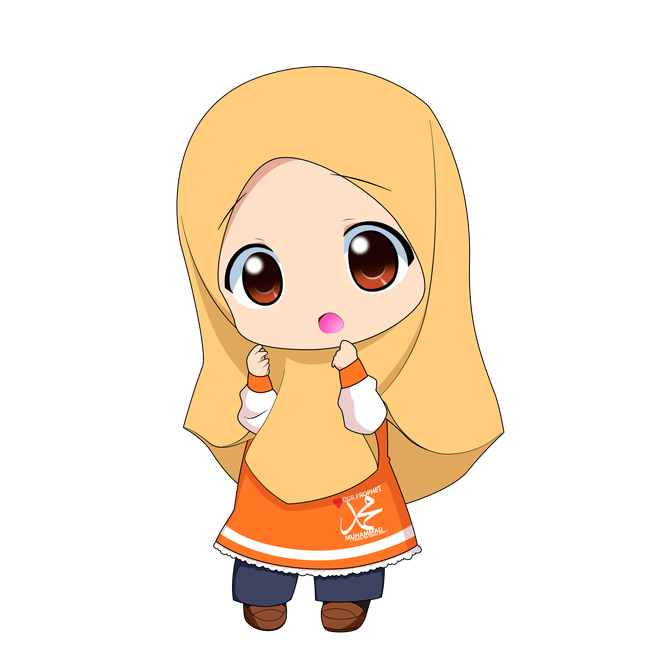 INTRODUCTION
Nama: St. Hasriani, S,Tr,Keb., M.Keb 
Tetala: Belawae, 17 Mei 1990 
Alamat : Welong, Kabupaten Soppeng
No.HP : 085322229002
Email : sthasrianistkm@gmail.com
Riwayat pendikan : 
    DIII Kebidanan STIKES Muhammadiyah Sidrap
    DIV Bidan Pendidik STIKES Mega Buana Palopo
    S2 Kebidanan Universitas Hasanuddin
VISI & MISI PRODI PENDIDIKAN PROFESI BIDAN
VISI
Menjadi Program Studi Pendidikan Profesi Bidan unggul dalam asuhan Tumbuh kembang balita yang islami  dan  berdaya saing  nasional tahun 2025
VISI & MISI PRODI PENDIDIKAN PROFESI BIDAN
MISI
Menyelenggarakan pendidikan dan pengajaran berbasis KKNI berdasarkan nilai – nilai islami.
Menyelenggarakan penelitian dibidang tumbuh kembang balita.
Menyelenggarakan pengabdian kepada masyarakat dibidang tumbuh kembang balita sesuai Evidence based.
Menyelenggarakan kegiatan berdasarkan Al Islam dan Kemuhammadiyahan
“
AsuhanTumbuh kembang pada neonatus, bayi, balita dan APRAS (4 SKS)
Tim:  1. St. Hasriani, S.Tr,Keb.,M.Keb
          2. Chandra Ariani Saputri, S.ST.,M.Keb
POKOK BAHASAN
Ceramah, Diskusi, Telaah Jurnal dan Seminar Collaborative learning
TATA TERTIB PERKULIAHAN
Hadir/join via zoom
Sesuai dengan jadwal yang ditentukan
Video diaktifkan
Audio dimute
Join dengan menggunakan nama lengkap & NIM (St.hasriani/202009001)
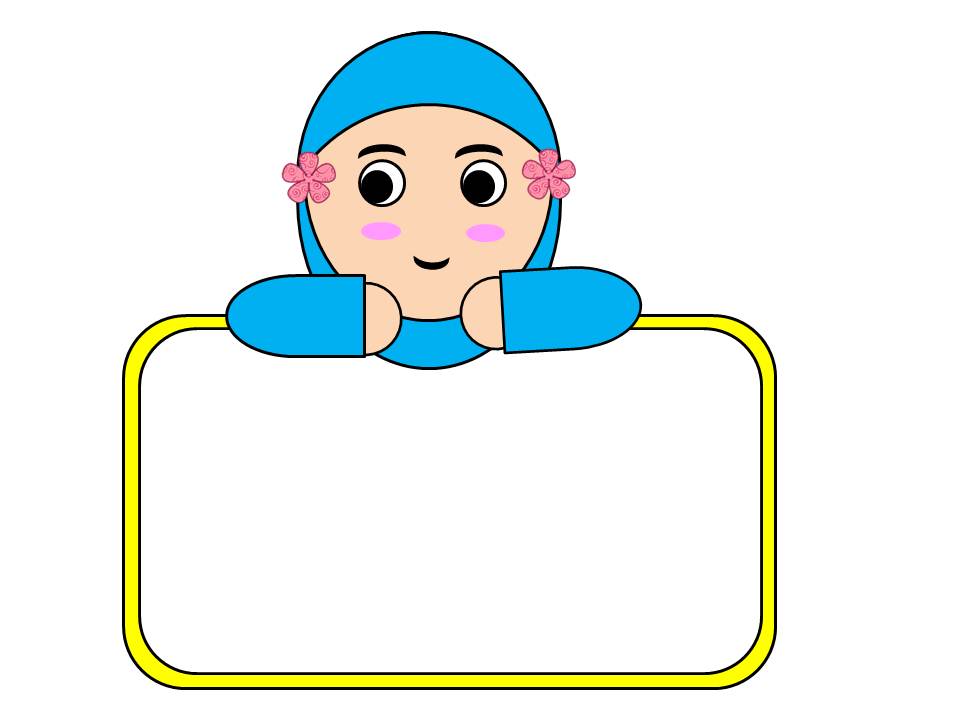 WASSALAM....
TERIMA KASIH